Apocalisse, il libro che compie la Bibbia
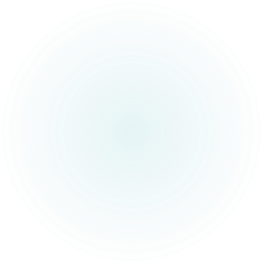 Apocalipse earth
Segni tragici di distruzione…
ma in fondo è solo un genere letterario arcaico
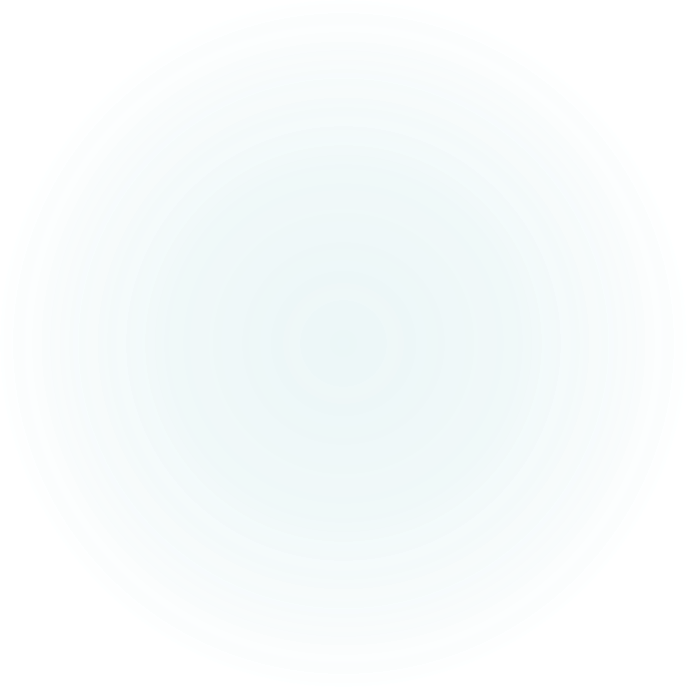 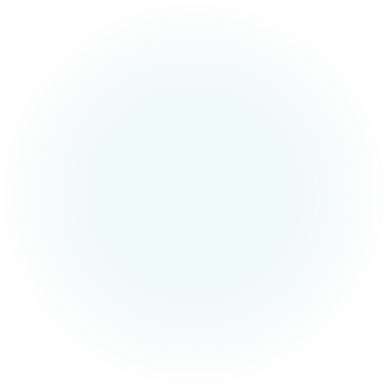 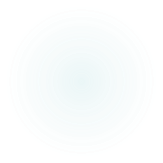 Apocalisse non significa affatto “fine del mondo” ma “rivelazione”.
 Il sostantivo è costruito su un verbo greco, apokalypto, che si potrebbe tradurre con i verbi “svelare”, “rivelare”, o con la perifrasi “portare alla luce ciò che è nascosto
Apocalisse come rivelazione
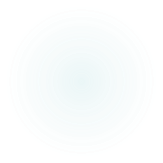 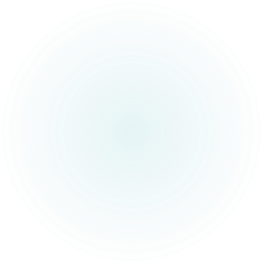 Una rivelazione di misericordia
Ciò che lo contraddistingue non è solo il fatto di collocare le proprie descrizioni alla fine della storia, ma anche di esprimere, attraverso particolari simbolismi, una rivelazione che porta a compimento il giudizio e la misericordia di Dio nella storia del popolo ebraico e del mondo. 

Affresco della Basilica di San Pietro al monte Civate (Lecco)
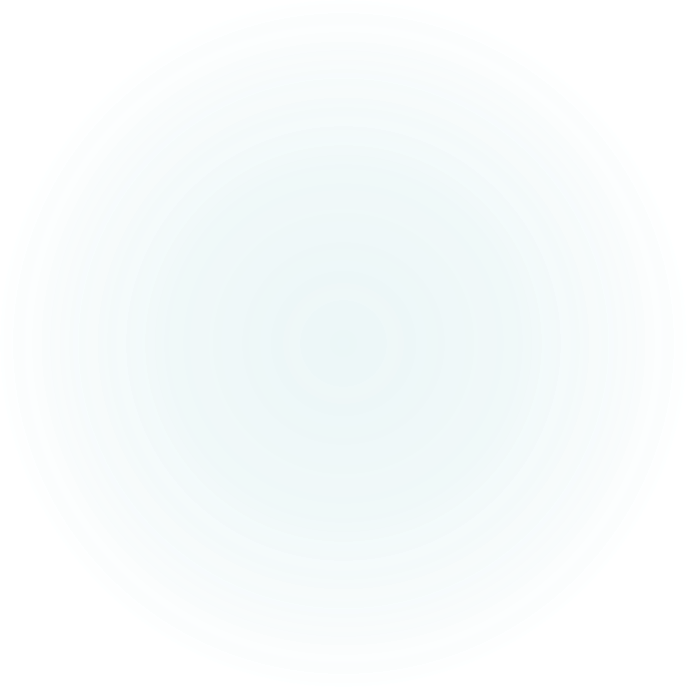 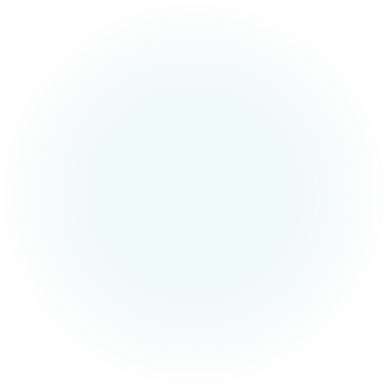 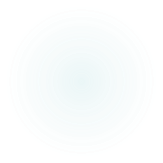 Nell’Apocalisse il segno simbolico non è costituito da un miracolo portentoso e spettacolare, ma da un’immagine che, pur generando stupore e meraviglia, chiede di essere decodificata perché rimanda ad un significato nascosto
Segni simbolici da decodificare
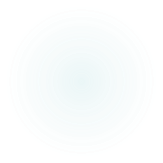 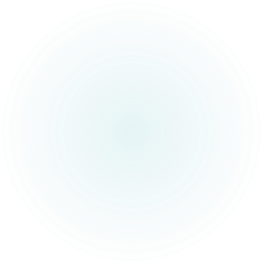 Ap 12,1
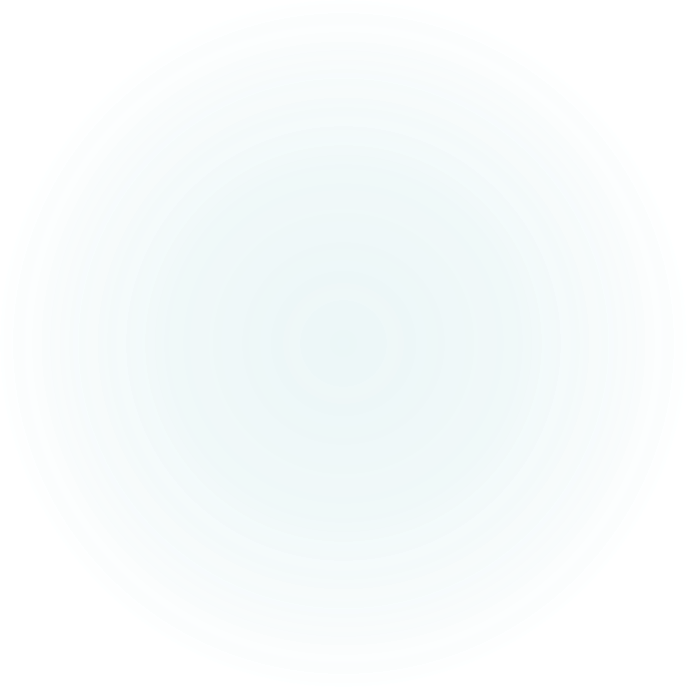 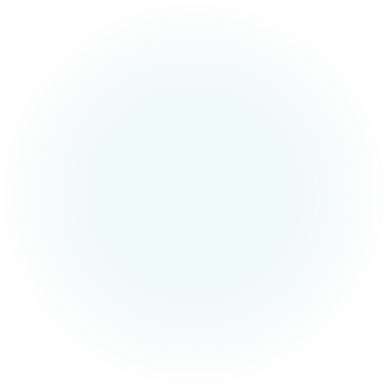 La donna vestita di sole
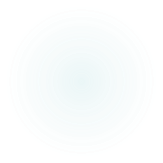 Il segno è “nel cielo”, soglia della zona sacra che appartiene a Dio, ed è costituito da una donna vestita di sole.
 Il sole è associato alla Legge e alla Parola di Dio che attraversa la creazione: 
esso infatti “esce come sposo dalla stanza nuziale, grida di gioia come un guerriero attraversa il cosmo da un capo all’altro e nulla si sottrae al suo calore” (Sal 19,5-6).
Ap 12,1: la donna vestita di sole
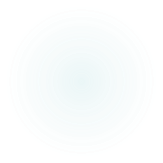 Ap 1,16 il volto del figlio dell’uomo è un sole che splende in tutta la sua forza.
 Questa donna è avvolta dall’esperienza del risorto e dalla potenza della sua parola.
Immagine cristologica
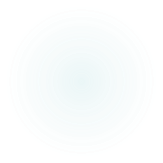 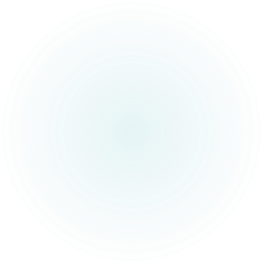 La donna come Chiesa
La luna sotto i piedi indica il dominio della donna sul calendario lunare, dunque sul tempo. 
Le dodici stelle si riferiscono alle dodici tribù di Israele o ai dodici apostoli dell’Agnello. 
La donna dunque irradia la luce del sole che è Cristo e fa comparire le stelle che sono gli Apostoli e tutto il popolo di Dio: questa descrizione si adatta bene al mistero della Chiesa.
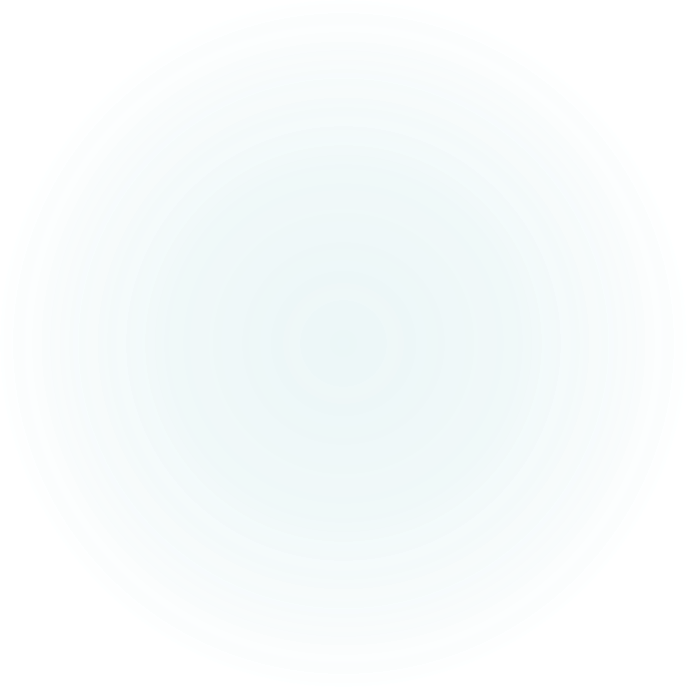 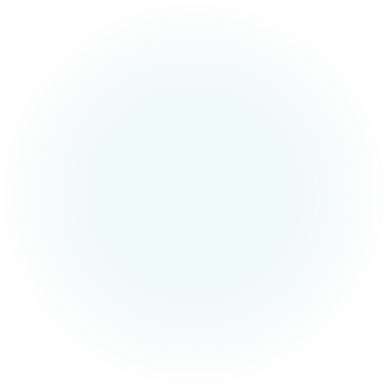 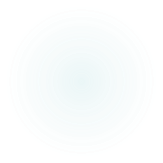 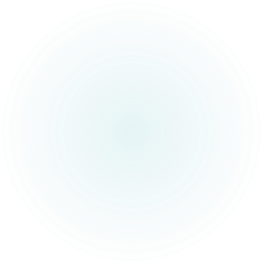 Il drago rosso Ap 12,3
Il segno del drago rosso (Ap 12,3) si colloca nella sfera della trascendenza, perché accade nel cielo. 
Il rosso fa riferimento all’ambito demoniaco e infernale. 
La bestia ha sette teste, numero che indica la totalità. Dal momento che la testa è la radice della vitalità e dell’animazione, allora potremmo dire quasi che esprime la totalità massima di energia distruttiva
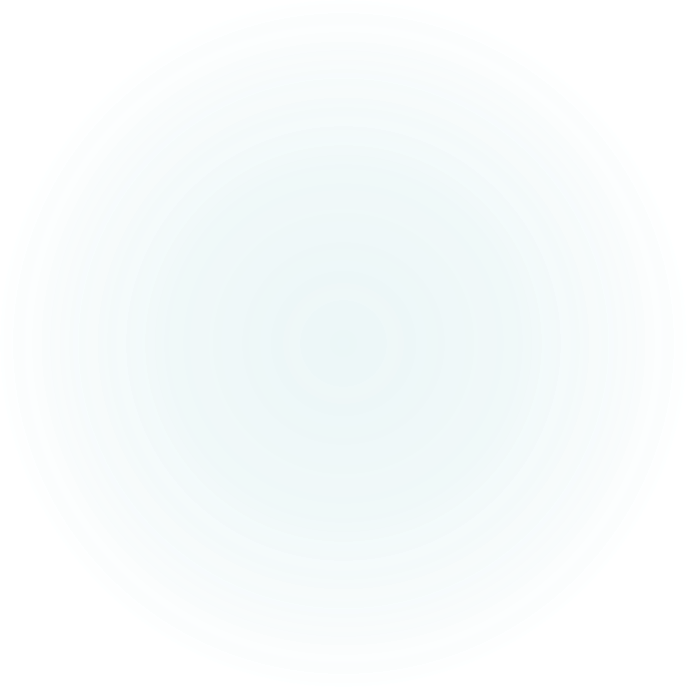 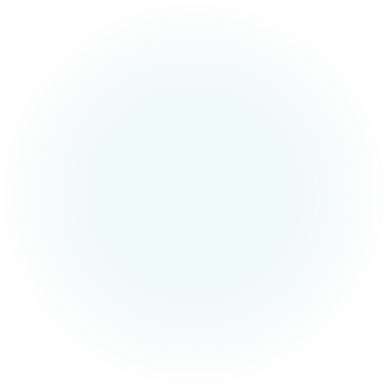 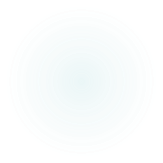 A questo punto la donna dà alla luce un figlio (Ap 12,4-5),
Egli è destinato ad essere pastore e re universale, con un’allusione al Sal 2: “chiedi a me, ti darò in eredità le genti e in tuo possesso i confini della terra, le pascerai con verga di ferro, come vasi di argilla le frantumerai” (v. 8)
Il figlio, Ap 12,4-5
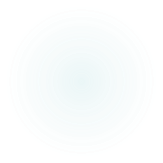 Si tratta di un potere messianico superiore a quello dei re della terra e dunque della bestia. 
Non a caso il tentativo del drago fallisce, perché il bambino è rapito verso Dio, accanto al suo trono, ossia al governo universale di Dio
Il drago contro il figlio
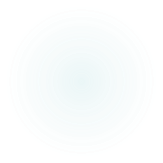 Apocalisse, il libro dell’inizio
Il veggente è infatti già sicuro della vittoria e si prepara alla battaglia finale attraverso alcuni segni, come la donna, il drago rosso, e poi la serie dei sette angeli (15,1) con in mano le sette coppe dell’ira di Dio.
L’Apocalisse non è dunque il libro della fine, ma del nuovo inizio, perché la Parola di Dio possa rigenerare la vita del suo lettore e incamminarlo verso la nuova e definitiva creazione di Dio.